International Vaccine Codes
September 2023
Agenda
Welcome & Introductions
WHODrug
Roundtable updates
Vaccine code set metrics
Next steps
Welcome
Purpose of call
Hear updates
Collect and analyze
Code set metrics
Central wiki page 
Mappings?
In Scope
Vaccine code sets
National and universal
Technical/detail level
Out of Scope
Policy discussion
Which code sets to use
Software operation
Introductions
Name
Organization 
What is the biggest challenge you are facing with vaccine code sets?
Roundtable Updates
Roundtable Updates
AIRA
Went to PAHO meeting in Santiago
Have worked on adverse reporting using WHODrug codes
Looking to do International Patient Summary (IPS) work in the future
Vaccine Code Set Metrics
Nathan Bunker, AIRA
Code Set Metrics
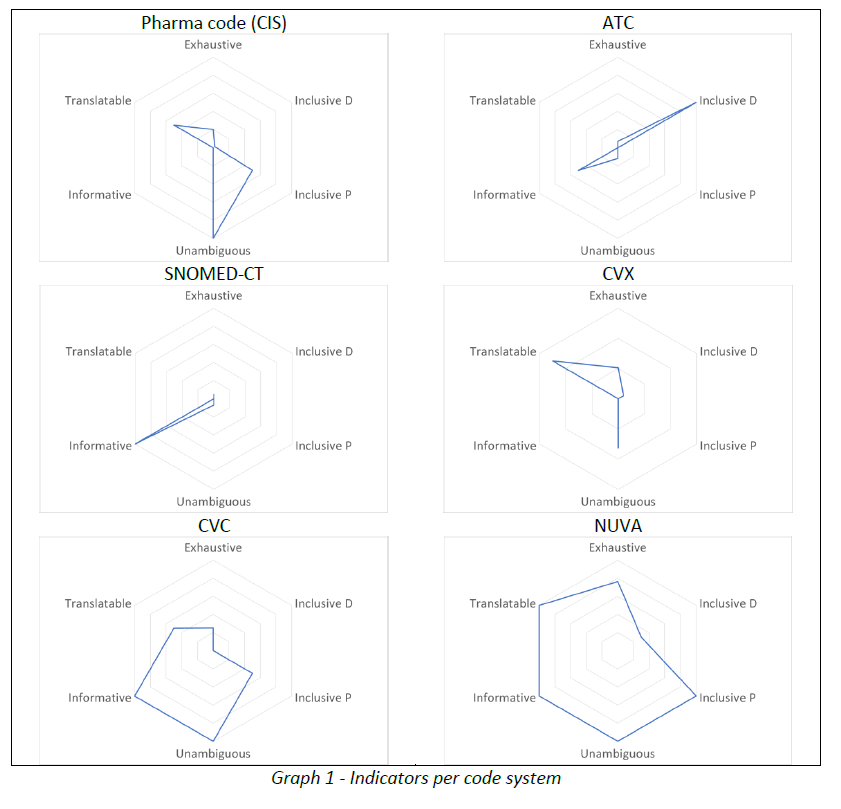 Complete
Precise
Informative
Non-Specific
Historical
Mappable
Open Licensing
Process
Code Set Metrics
Vaccines we give now
Complete
Precise
Informative
Non-Specific
Historical
Mappable
Open Licensing
Process
Vaccines we used to give
Vaccines ever given to anyone
Vaccines given to anyone in the world
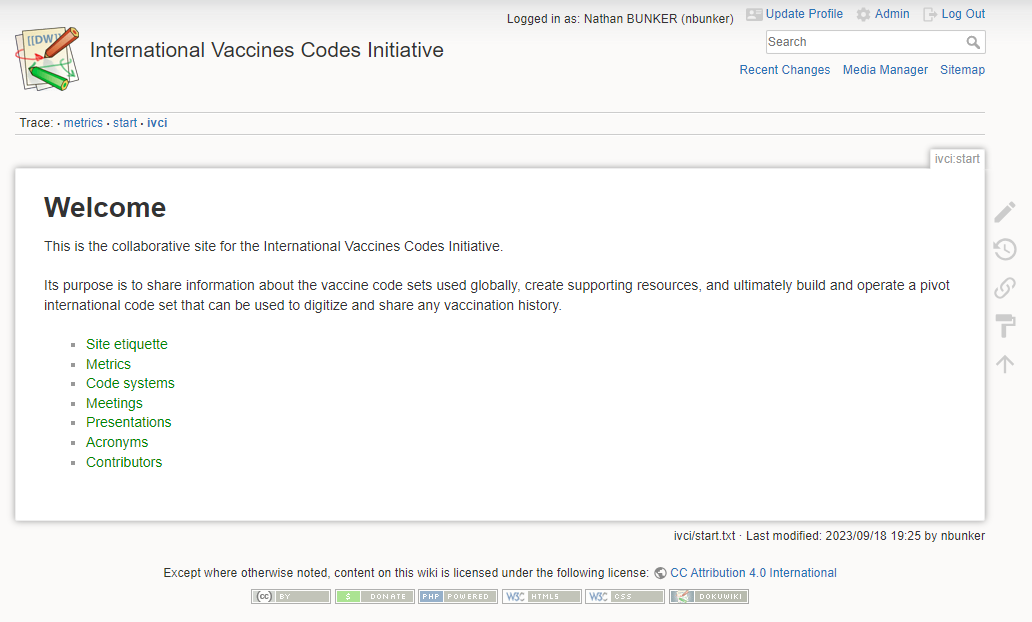 Next Steps
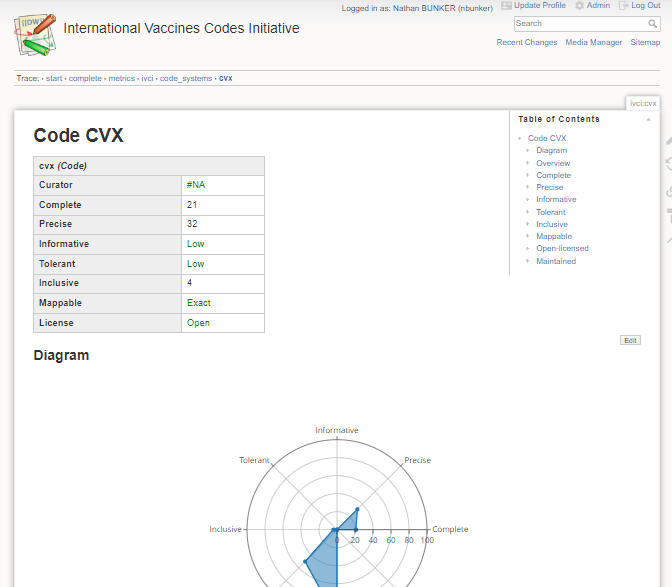 François and Nathan
Continue to refine metrics
Organize wiki


How can you help?
Please send us anything you know about code sets
Next month we’ll talk more about metrics
Next Steps
Nathan Bunker, AIRA
Future Discussions
What codesets do you want to learn more about?
SNOMED
Others?

Who else should we invite?
Pan American Health Organization (PAHO)

Metrics
Hoping to cover in more detail next month